Социальная сеть, как основа современной социальной структуры
Выполнил: Улеев Баатр 
Обучающийся 11-Б класса
Руководитель проекта: Космотенко Елена Анатольевна
Учитель истории и обществознания
Цели: изучить влияние социальных сетей на формирование и развитие современного общества.
Задачи:
1.	Исследовать исторический фон развития социальных сетей.
2.	Рассмотреть понятие и типы социальных сетей.
3.	Узнать, как социальные сети влияют на современную социальную структуру.
4.	Определить плюсу и минусы использования интернет-социальных сетей в обществе.
Гипотеза: Социальная сеть является основой современной социальной структуры, так как она создает новые формы коммуникации и обмена информацией, усиливает роль общественного мнения в принятии решений.
2
Предмет исследования: Влияние социальной сети в формировании социальной структуры общества.
Объект исследования: Формирование и функционирования социальной структуры.
3
Исторический обзор развития социальных сетей.
Первые социальные сети появились в 1990-х годах.  Примером является социальная сеть "Six Degrees“, запущенная в 1997 году. Она позволяла пользователям создавать профили, добавлять друзей и обмениваться сообщениями
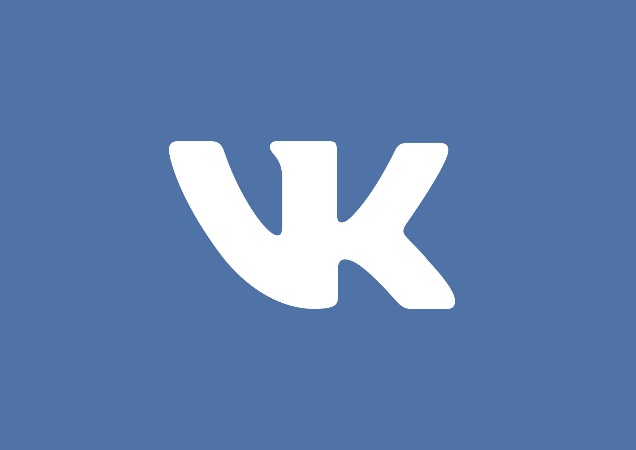 В 2000-х годах появились такие популярные социальные сети, как MySpace и LinkedIn.
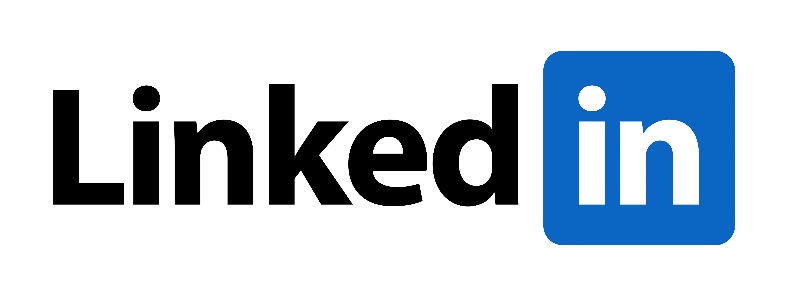 Однако настоящим прорывом стал запуск Facebook в 2004 году, который сегодня является 
одной из самых популярных и влиятельных социальных платформ в мире. Он дал 
возможность участвовать в группах с общими интересами, обмен сообщениями и 
фотографиями, а также игры и приложения.
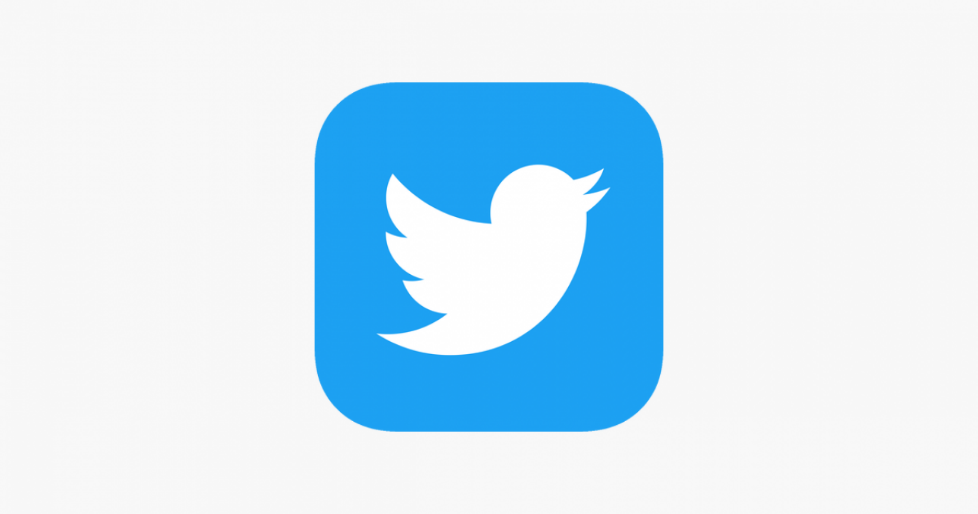 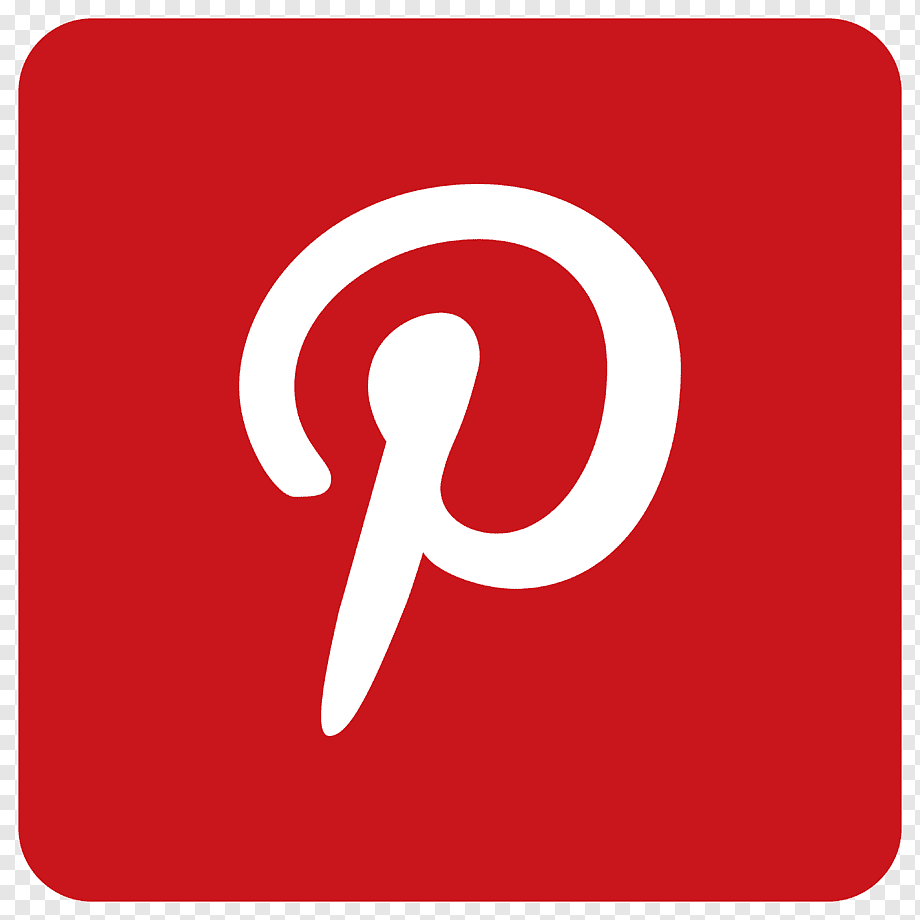 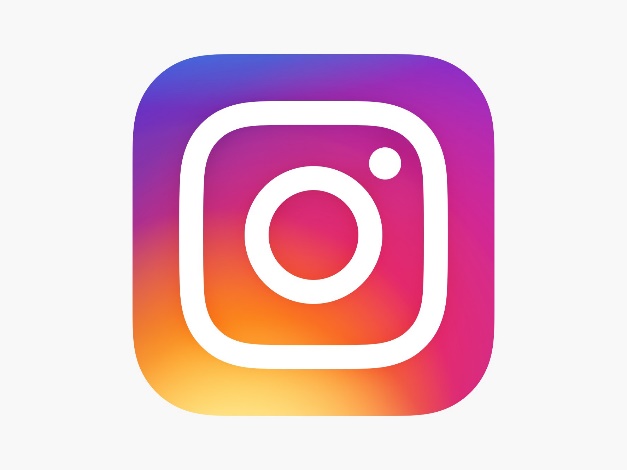 За Facebook последовали другие социальные сети, такие как Twitter,
Instagram, Pinterest и многие другие, каждая из которых предлагала уникальные 
возможности для связи и обмена информацией.
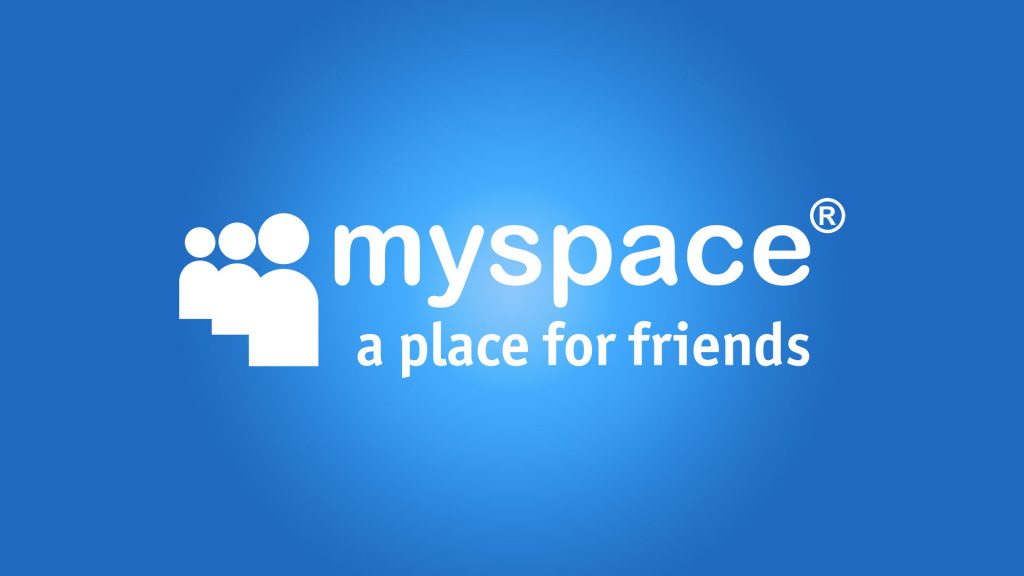 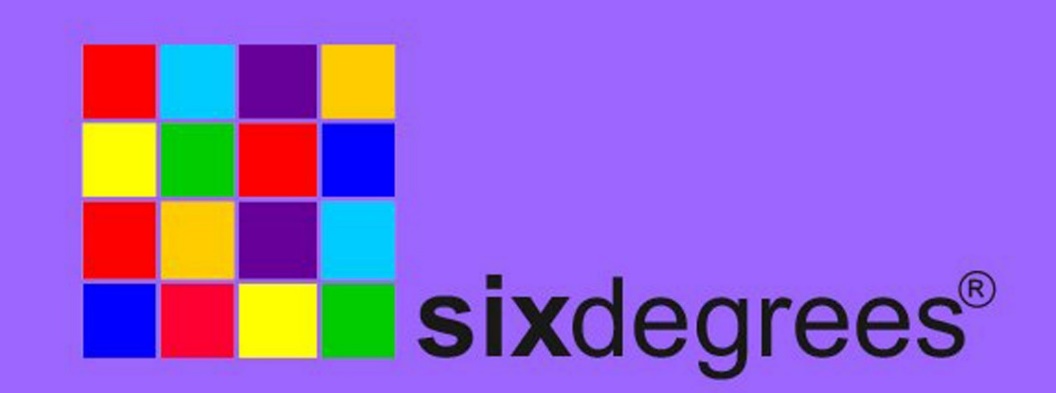 4
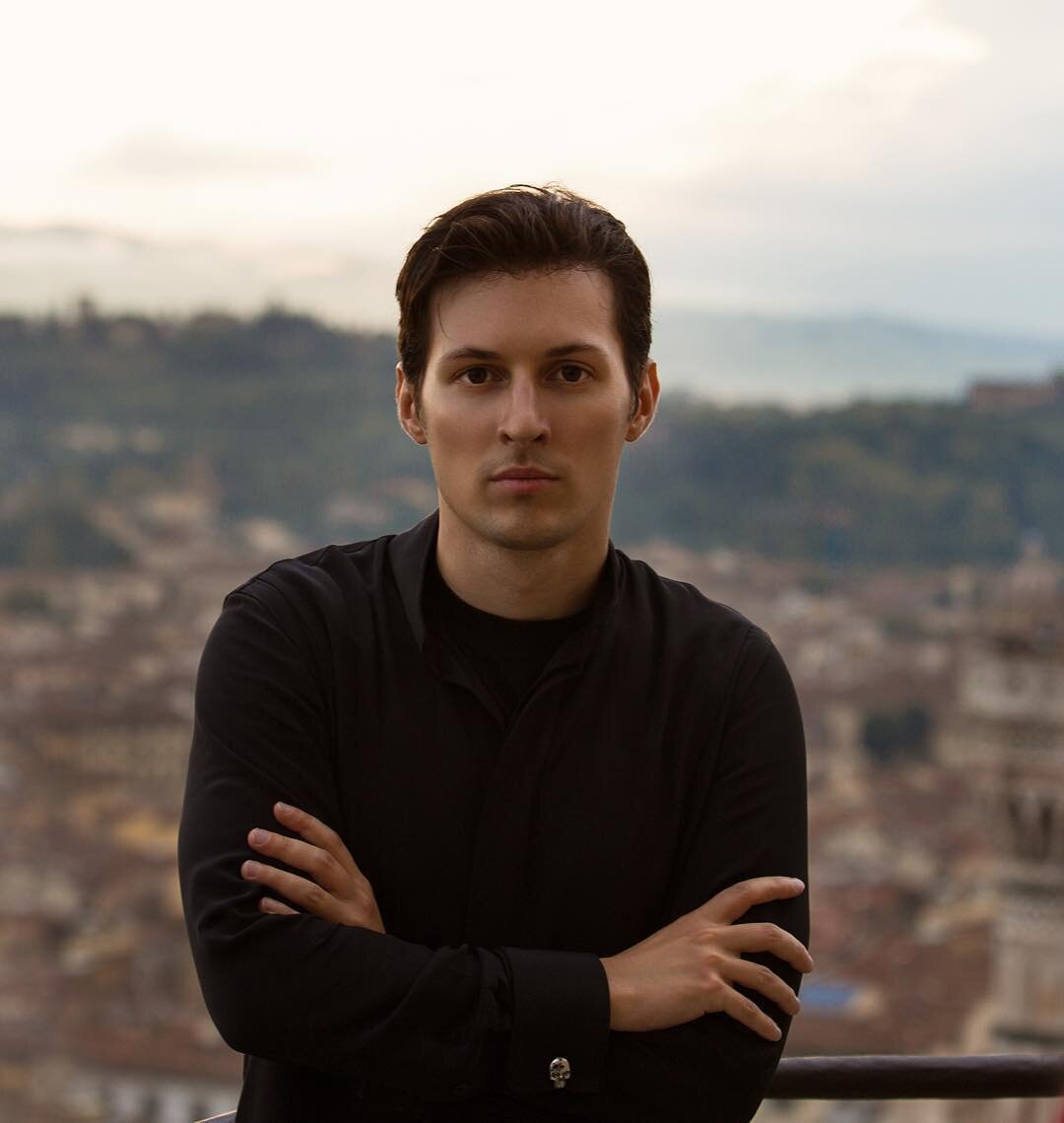 История развития социальных сетей в России:
История началась с сайта «ВКонтакте». Он был создан Павлом Дуровым и его братом Николаем и предлагал функции, похожие на те, что были у MySpace. 

В 2008 году появился сайт «Одноклассники», который был создан компанией Mail.ru Group.

В 2010 году появился сайт «Мой Мир», который также был создан компанией Mail.ru Group.
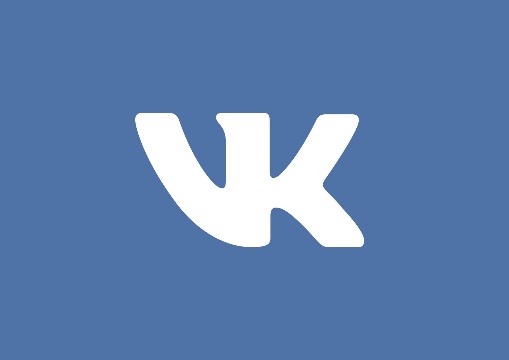 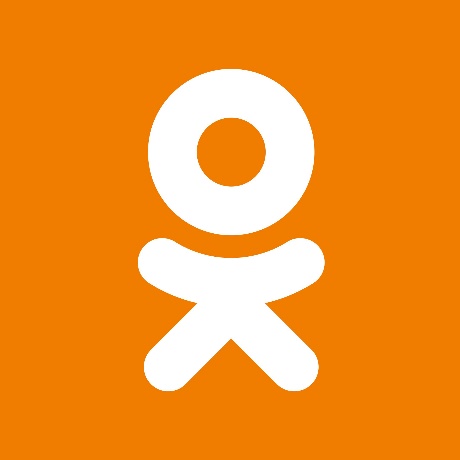 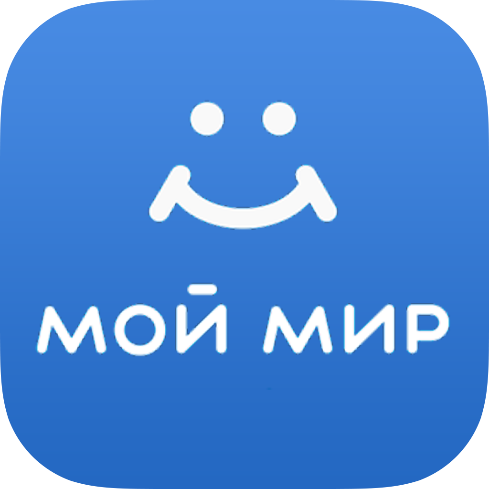 5
Социальная сеть и социальная структура.
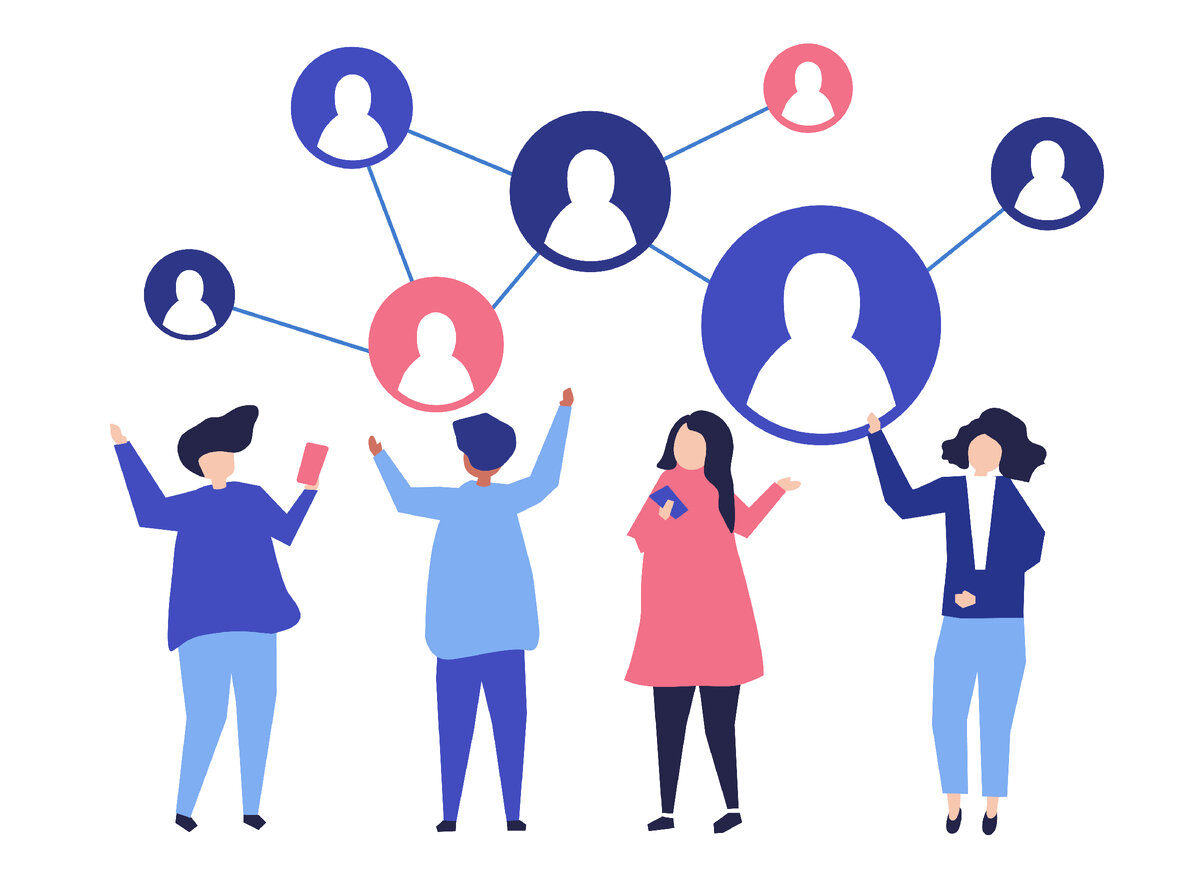 Социальная сеть – это структура взаимосвязей и отношений между людьми (или организациями), которая формирует сеть взаимодействий и влияний.
Социальная структура – это упорядоченная система социальных отношений, ролей и позиций в обществе
Ключевые характеристики:
1. Участники - группы людей или организаций, которые вступают во взаимодействие друг
с другом, вокруг их формируется социальная сеть;
2. Взаимосвязи и отношения - отношения и связи между участниками социальной сети;
3. Виртуальная или реальная среда - в виртуальной среде социальные сети функционируют 
на основе использования онлайн-платформ, таких как социальные медиа или профессиональные сети, 
а в реальной среде в рамках общественных групп, рабочих коллективов, семейных и дружеских кругов;
4. Разноплановость связей - различные типы связей и взаимодействий между участниками;
5. Обмен информацией - обмен новостями, опытом, знаниями, идеями или просто повседневными 
событиями.
6
Типы социальных сетей и особенности структуры:
Социальные сети для общения (Facebook, Instagram, Twitter, и Вконтакте);
Профессиональные социальные сети (Linkedln и Xing);
Фото- и видео-социальные сети (Instagram и YouTube) ;
Приватные социальные сети (WhatsApp и Viber);
Специализированные социальные сети (Starva).
7
Взаимодействия между социальной сетью и социальной структурой.
Формирование социальной сети посредством социальной структуры - социальная структура может оказывать влияние на формирование и развитие социальной сети внутри организации или общества;
Влияние социальной сети на социальную структуру – взаимодействия и коммуникация между участниками социальной сети могут привести к образованию новых групп, разрушению или изменению иерархии и связей между участниками;
Адаптация социальной сети к социальной структуре - Каждая социальная сеть адаптируется к конкретной социальной структуре, в которой она функционирует. Участники социальной сети могут адаптировать свое поведение и коммуникацию в соответствии с правилами и нормами, установленными в данной социальной структуре;
Влияние социальной сети на социальную стабильность - Социальная сеть может оказывать влияние на стабильность и согласованность социальной структуры. Если связи между участниками социальной сети сильны и взаимосвязаны, это может способствовать поддержанию социальной структуры и общественной согласованности.
8
Интернет-социальные сети и их влияние на современную социальную структуру.
Связь и общение - интернет-социальные сети позволяют людям легко поддерживать связь с друзьями, семьей и коллегами, независимо от расстояния;
Формирование сообществ - интернет-социальные сети позволяют людям объединится в сообщества по интересам, убеждениям или профессиональным областям;
Влияние на общественное мнение - интернет-социальные сети стали одним из основных источников информации для многих людей;
Распространение информации - интернет-социальные сети позволяют быстро распространять информацию, что может иметь как положительные, так и отрицательные последствия. То есть это способствует быстрому распространению важных новостей и информации, а также может привести к распространению ложной информации и фейковых новостей;
Влияние на менталитет - использование интернет-социальных сетей может изменить менталитет людей, влиять на их поведение и восприятие окружающего мира.
9
Роль социальных сетей в коммуникации и социальной активности.
Облегчение коммуникации - социальные сети предоставляют людям множество возможностей для общения и обмена информацией, благодаря которым, мы можем легко и быстро связываться с друзьями, семьей и коллегами, независимо от расстояния и времени;
Формирование групп и сообществ - социальные сети позволяют создавать группы и сообщества по интересам и увлечением. Люди с общими интересами могут объединяться внутри этих групп и активно обсуждать свои темы;
Организация мероприятий и акций - социальные сети часто используются для организации различных мероприятий и акций. Люди могут приглашать своих друзей и подписчиков на встречи, праздники, благотворительные акции и другие социальные события;
Поддержка и мобилизация при кризисных ситуациях – социальные сети также играют важную роль в кризисных ситуациях. В случае вынужденной эвакуации, стихийного бедствия или других чрезвычайных ситуаций, социальные сети могут использоваться для быстрого и эффективного распространения информации, объединения помощи и мобилизации ресурсов.
10
Влияние социальных сетей на формирование и поддержание социальной связи.
Расширение круга общения - социальные сети расширяют наш круг общения и позволяют нам узнавать о различных культурах, мнениях и опытах;
Легкость общения - социальные сети помогают нам поддерживать долгосрочные отношения и укреплять социальные сети;
Обмен информацией и участие в событиях - помогает нам быть в курсе последних тенденций, взаимодействовать с людьми, которые разделяют наши интересы и увлечения, а также активно участвовать в социальной жизни;
Поддержка и эмоциональная связь - помогает нам чувствовать себя ближе к другим людям и делиться с ними нашей жизнью.
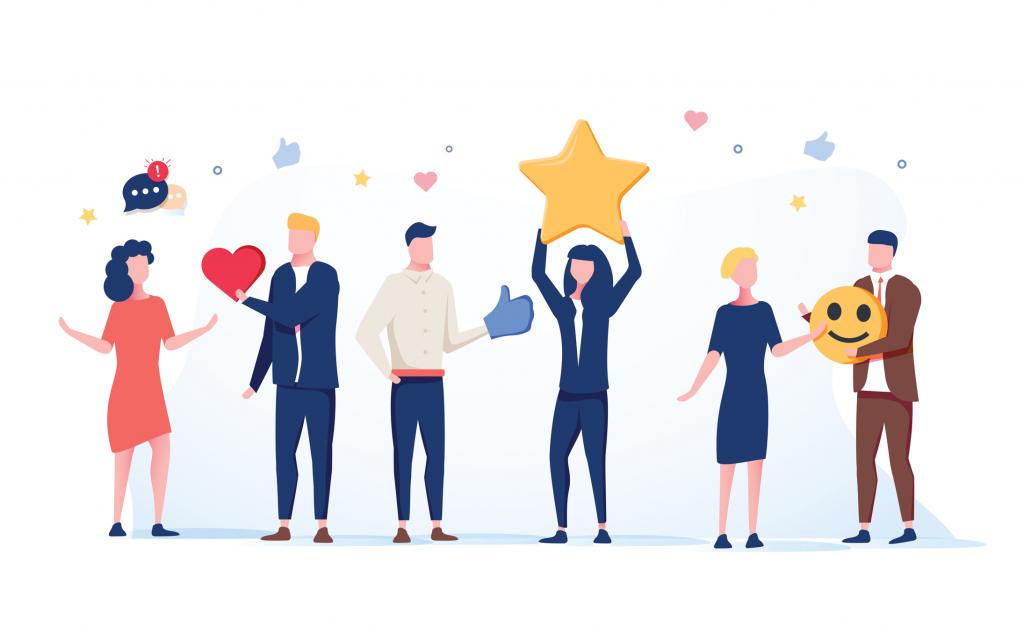 11
Роль интернет-социальных сетей в современном обществе
Коммуникация и связь - интернет-социальные сети предоставляют возможность людям из разных уголков мира связаться друг с другом, обмениваться информацией, общаться и поддерживать контакты;
Информационный обмен - интернет-социальные сети предоставляют доступ к огромному объему информации;
Формирование личной и общественной идентичности - интернет- социальные сети позволяют людям выражать свою личность и себя через профили, фотографии, видео и другие средства самовыражения;
Политическая и социальная активность - интернет-социальные сети сыграли важную роль в организации политической и социальной активности;
Экономическое влияние - интернет-социальные сети стали важным инструментом для развития бизнеса и маркетинга.
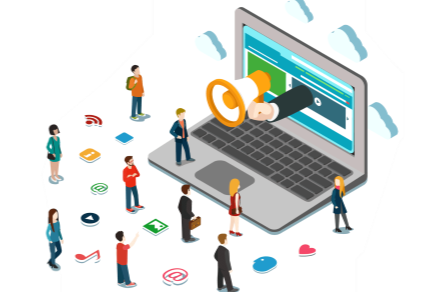 12
Преимущества и недостатки использования интернет-социальных сетей в обществе.
Связь и взаимодействие
Доступ к информации
Образование и саморазвитие
Платформа для самовыражения
Политическое участие
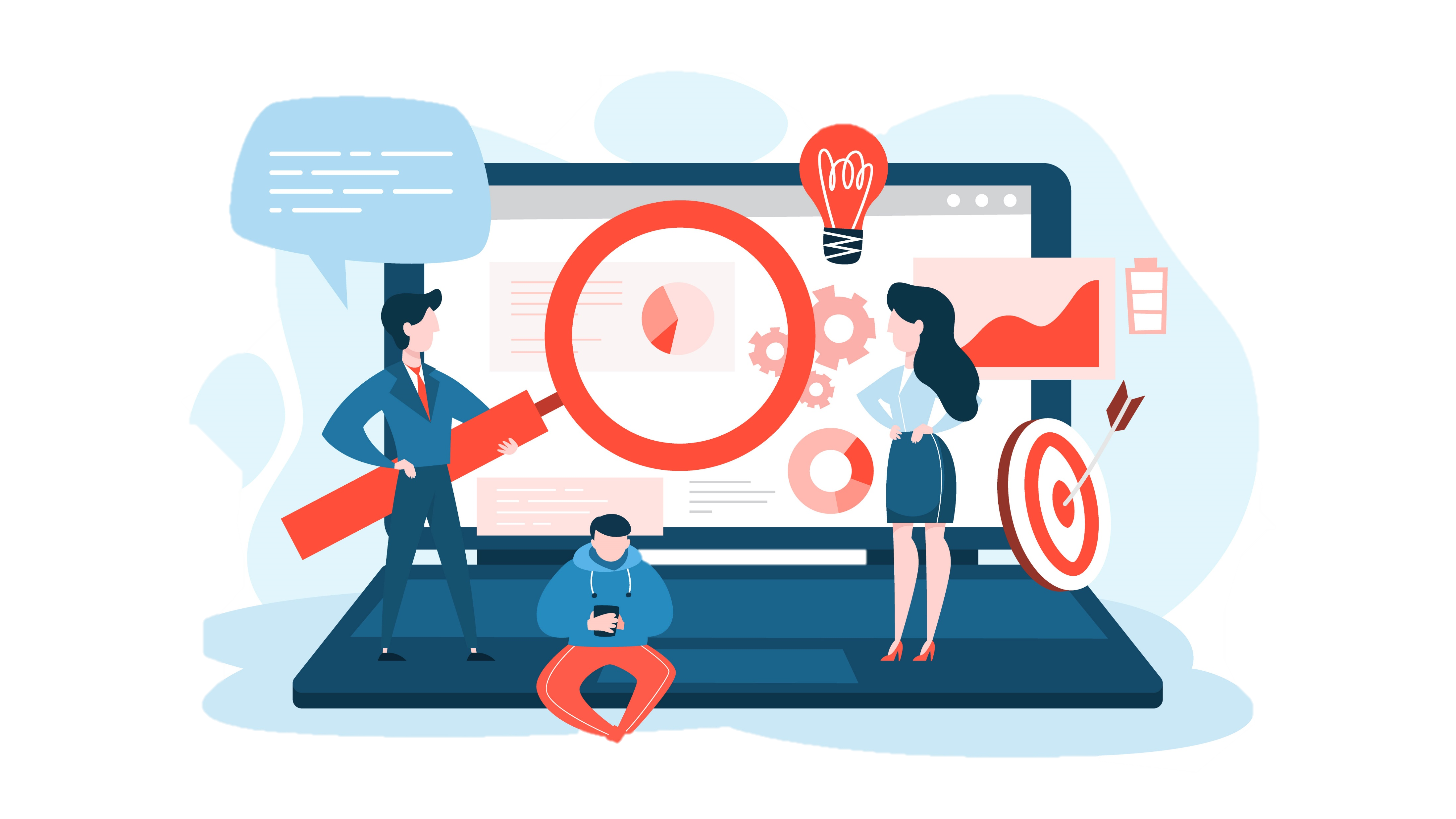 13
Заключение.
Социальная сеть играет значительную роль в формировании и функционировании современной социальной структуры. 
Она является платформой, где люди могут создавать и поддерживать контакты, обмениваться информацией, идеями и опытом, так же способствует укреплению социальных связей, повышает доступность информации, и стимулирует общественное взаимодействие. 
Однако, следует помнить об опасностях, связанных с зависимостью от социальных сетей, а также о проблемах конфиденциальности и безопасности личных данных.
14